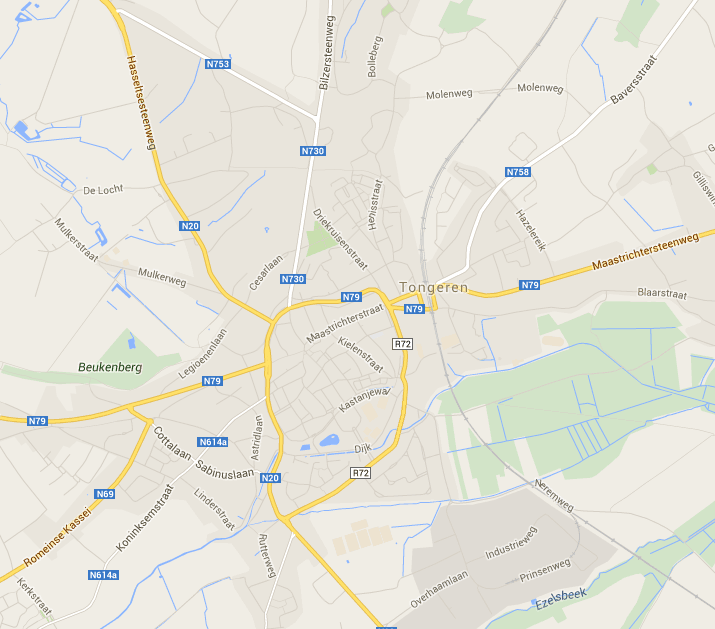 Finale versie
21
1
32
22
24
15
3-takskruispunt

4 of 5-takskruispunt

3 of 4-taksrotonde

slangtelling (2 richtingen)
23
27
4
14
5
12
20
11
30
10
31
29
6
26
18
28
16
25
9
19
7
17
8
27
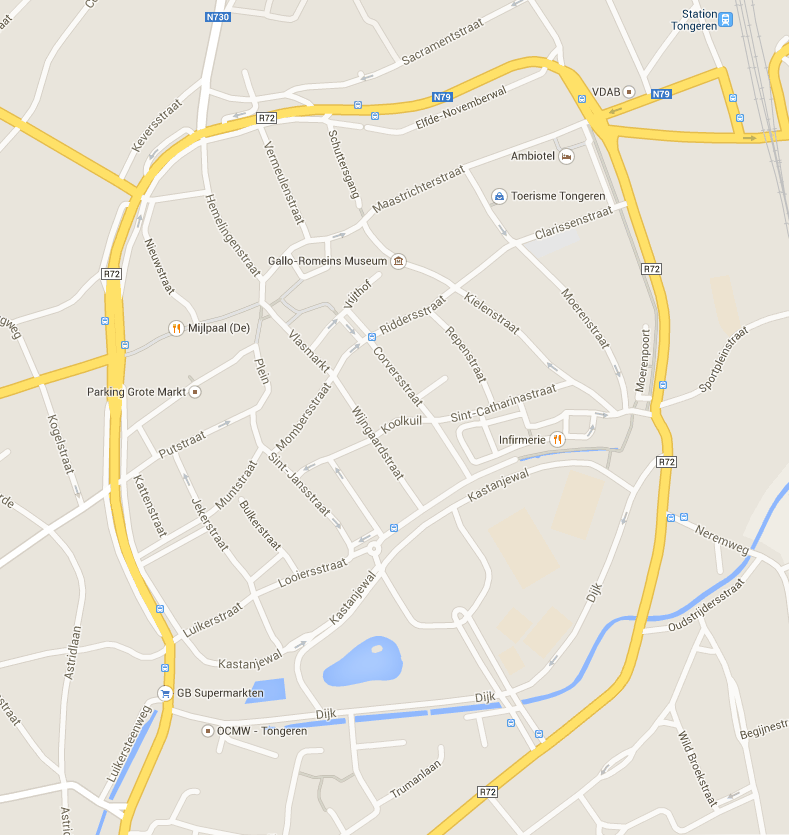 14
5
12
20
11
30
10
31
6
29
26
28
25
9